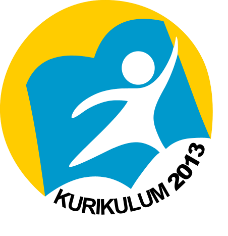 KARAKTERISTIK KELOMPOK SOSIAL
Abu Ahmadi
Setiap individu harus memiliki kesadaran bahwa dirinya adalah anggota atau bagian dari kelompok yang bersangkutan.
Terdapat hubungan timbal balik di antara individu-individu yang tergabung dalam kelompok.
Adanya faktor-faktor yang sama dan dapat mempererat hubungan mereka yang tergabung dalam kelompok. Faktor-faktor tersebut, antara lain, nasib yang sama, kepentingan yang sama, tujuan yang sama, dan sebagainya.
Abu Ahmadi
Berstruktur, berkaidah, serta mempunyai pola perilaku yang membedakannya dari kelompok lain.
Bersistem dan berproses untuk mencapai suatu tujuan yang diketahui serta disepakati bersama.
Muzafer Sherif dan C.W. Sherif
Adanya interaksi
Adanya tujuan 
Terdapat struktur yang jelas
Adanya perasaan sebagai kesatuan
Pertanyaan Uji Pengetahuan
Jelaskan karakteristik kelompok sosial menurut Abu Ahmadi !
Jelaskan karakteristik kelompok sosial menurut M. Sherif dan C.W. Sherif !
Salam Sosiologi !